Правила
 подготовки материалов для публикации 
в информационной системе
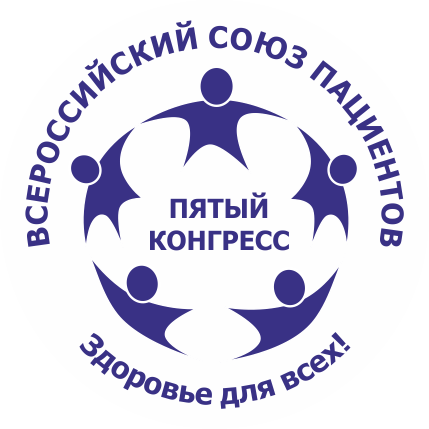 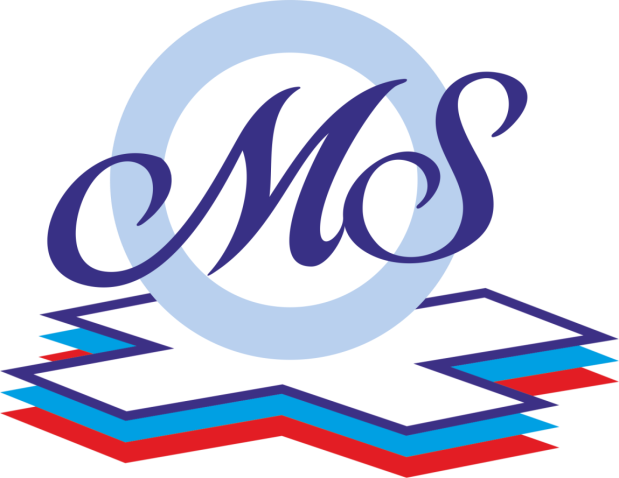 Системный администратор ОООИБРС  Ануфриева Елена nufa-lenlen.78@mail.ru
Основные ресурсы сообщества,
 где будет размещен ваш материал (или ссылка)
2
Центральный интернет ресурс –
 главный сайт ms2002.ru
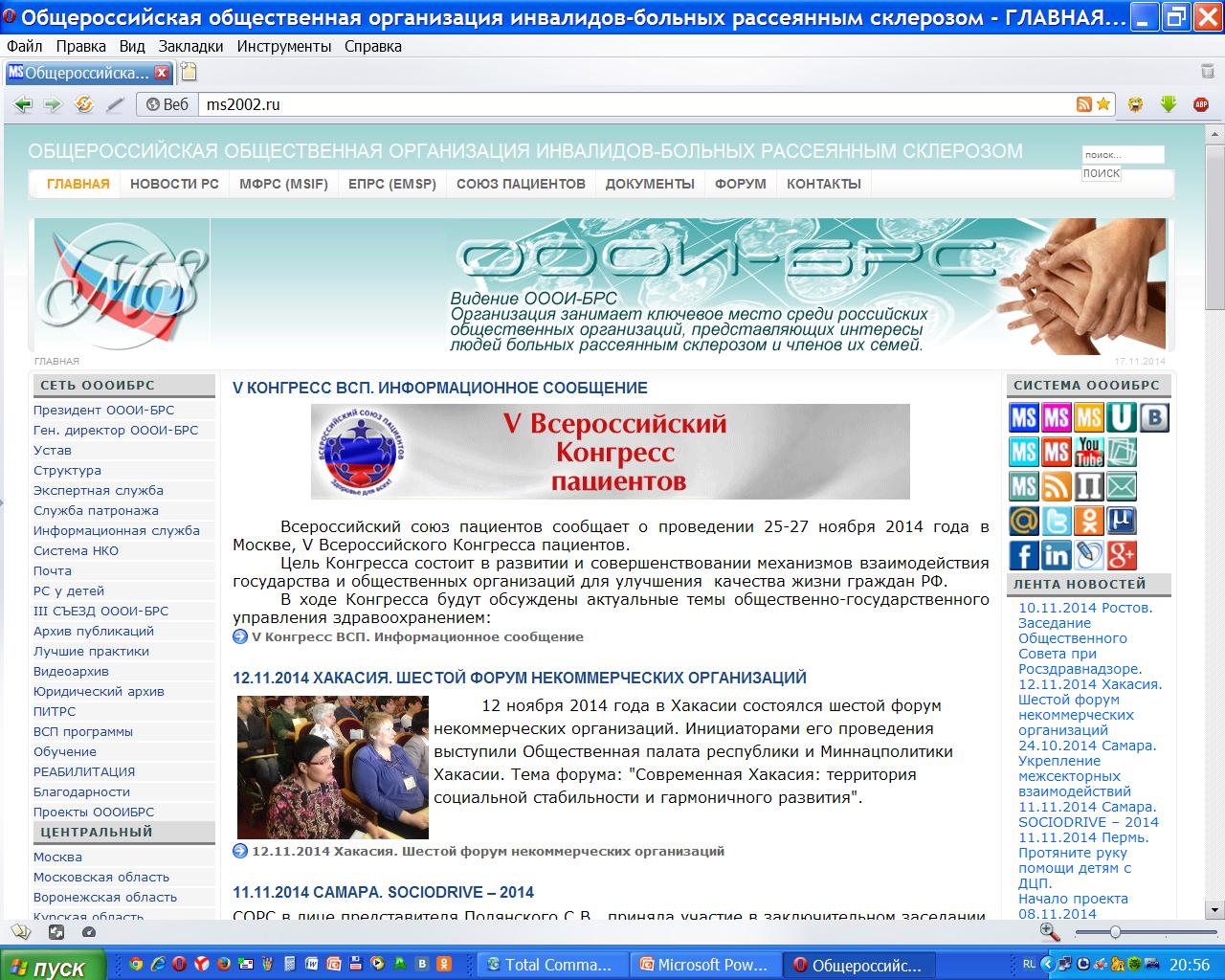 3
Общие требования
Информация должна быть актуальной, достоверной, полной, точной 
Информация не должна содержать конфиденциальных сведений
Текстовая информация должна быть в формате документов Word в виде отдельного файла (прикрепленного к письму). Не допускается отправка материала в тексте письма
При цитировании информации должна быть ссылка на источник
Графическая информация высылается отдельными файлами
Допускается использование документов в формате Adobe Acrobat (*.pdf) в качестве дополнительной информации, в основном материале будет размещаться ссылка на них
4
Текстовая информация должна быть в формате документов Word в виде отдельного файла, прикрепленного к письму
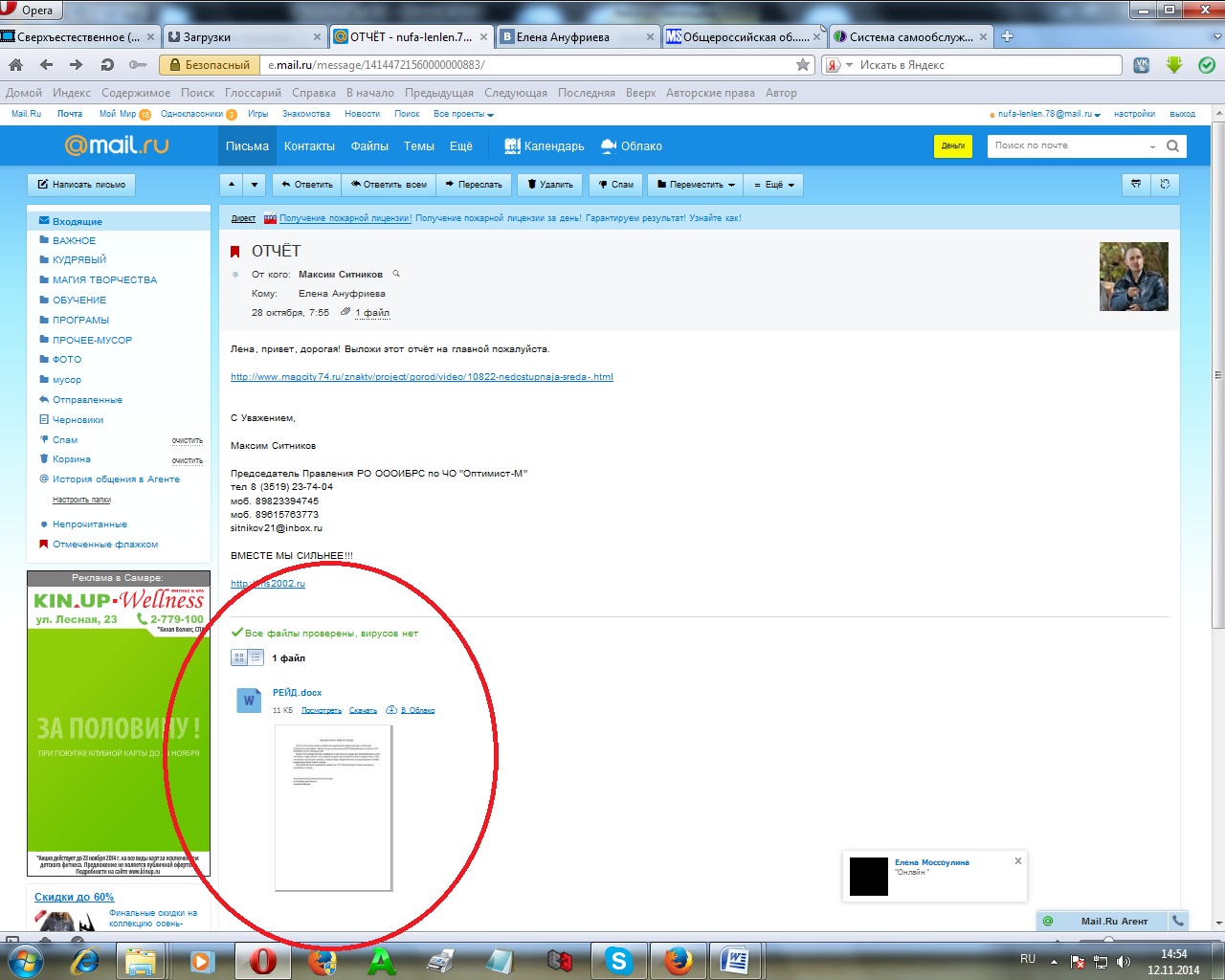 5
Текстовая информация должна быть в формате документов Word в виде отдельного файла, формат текста
Шрифт Verdana
Размер шрифта 12
Межстрочный интервал 1,5
Интервал перед и после абзаца 0
Красная строка 1
Не допускается красная строка пробелами и табуляцией
Не допускаются переносы слов «вручную»
6
Не допускается отправка материала в теле письма
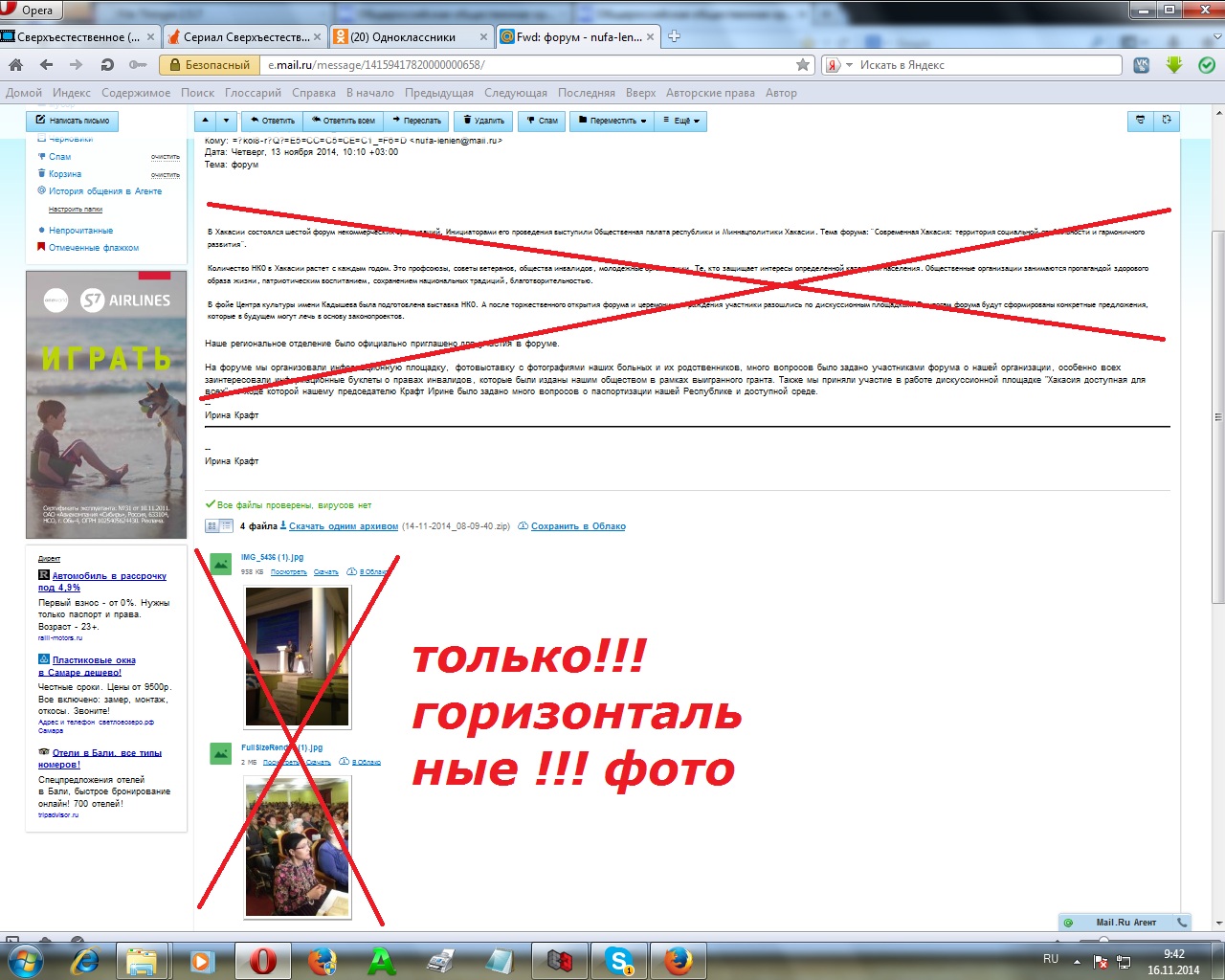 7
При цитировании информации должна быть ссылка на источник
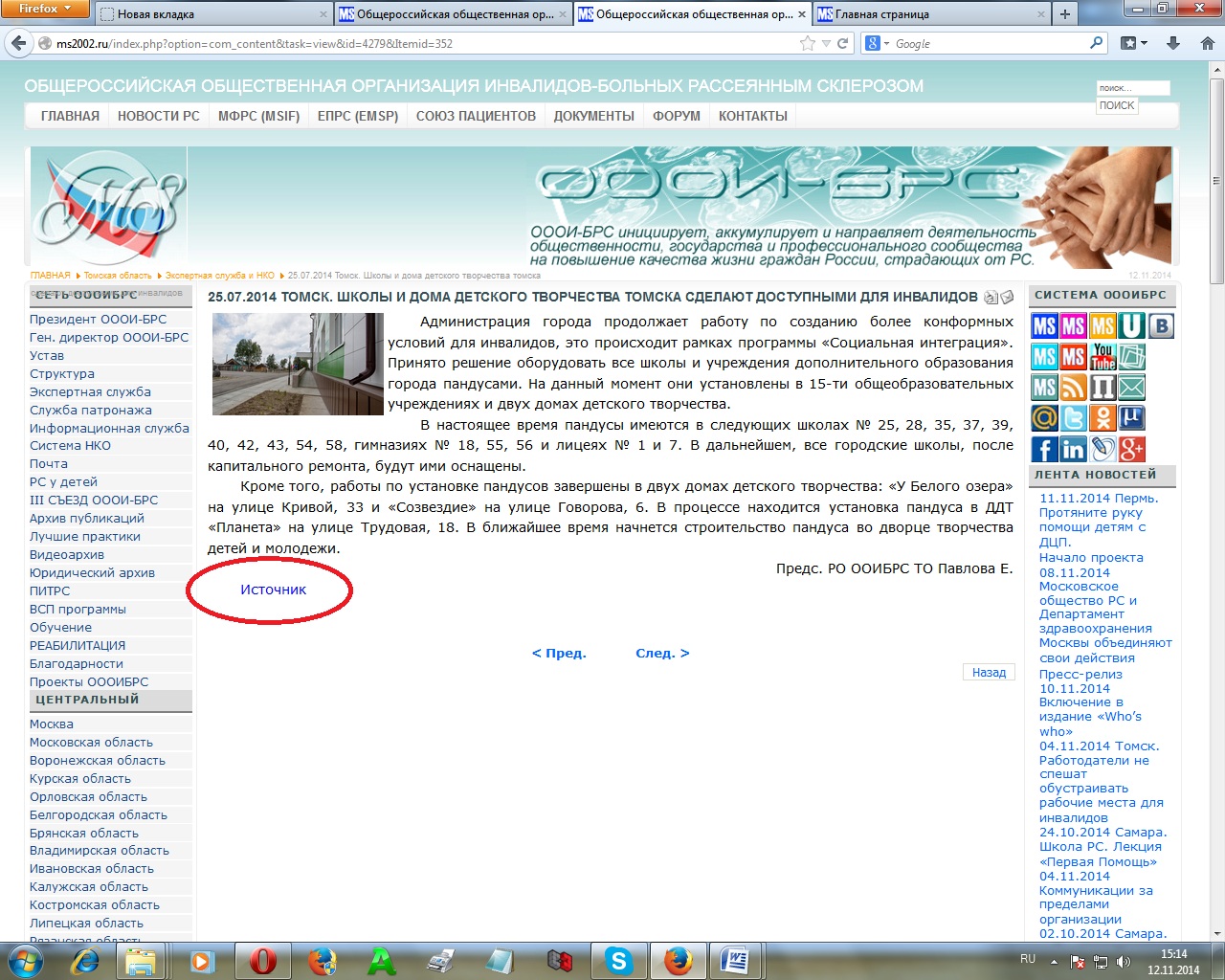 8
Графическая информация высылается отдельными файлами
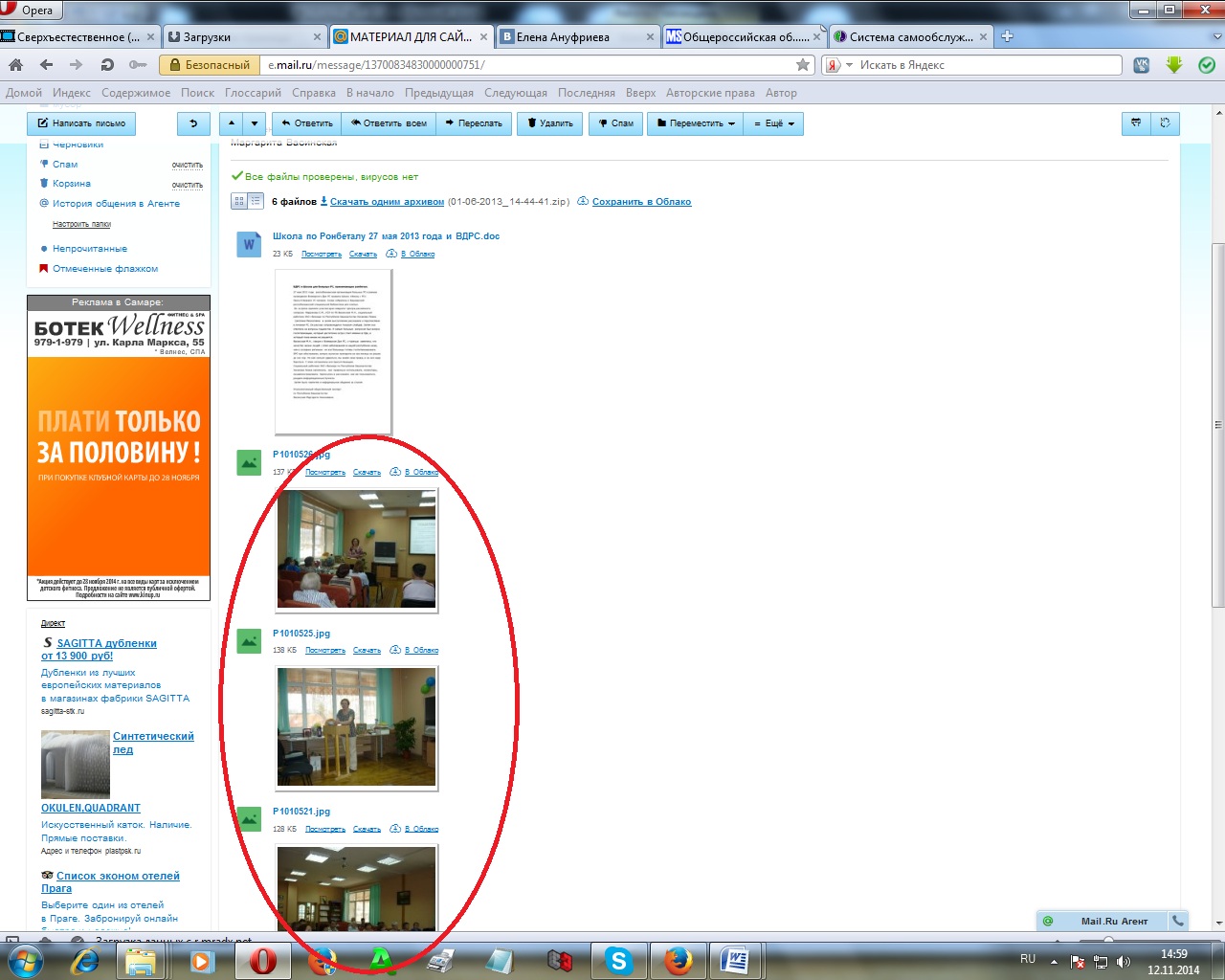 9
Графическая информация
Фотографии, иллюстрации, схемы - в любом графическом формате   (из фотоаппарата или сканера)*.gif, *.jpg, *.tif
Количество фотографий должно быть кратно трем (3) плюс одна (1), четыре фотографии (3+1) идут в основной материал, на остальные будет дана ссылка на ваш ресурс (В контакте, Одноклассники, РадикалФото и т.д.) 
Если есть необходимость, делайте пометки в тексте вводной и/или основной части в тех местах, где вы хотите разместить фото (иллюстрацию и т.п.)
Фотографии должны иметь только горизонтальную ориентацию и (желательно) соотношение сторон четыре к трем
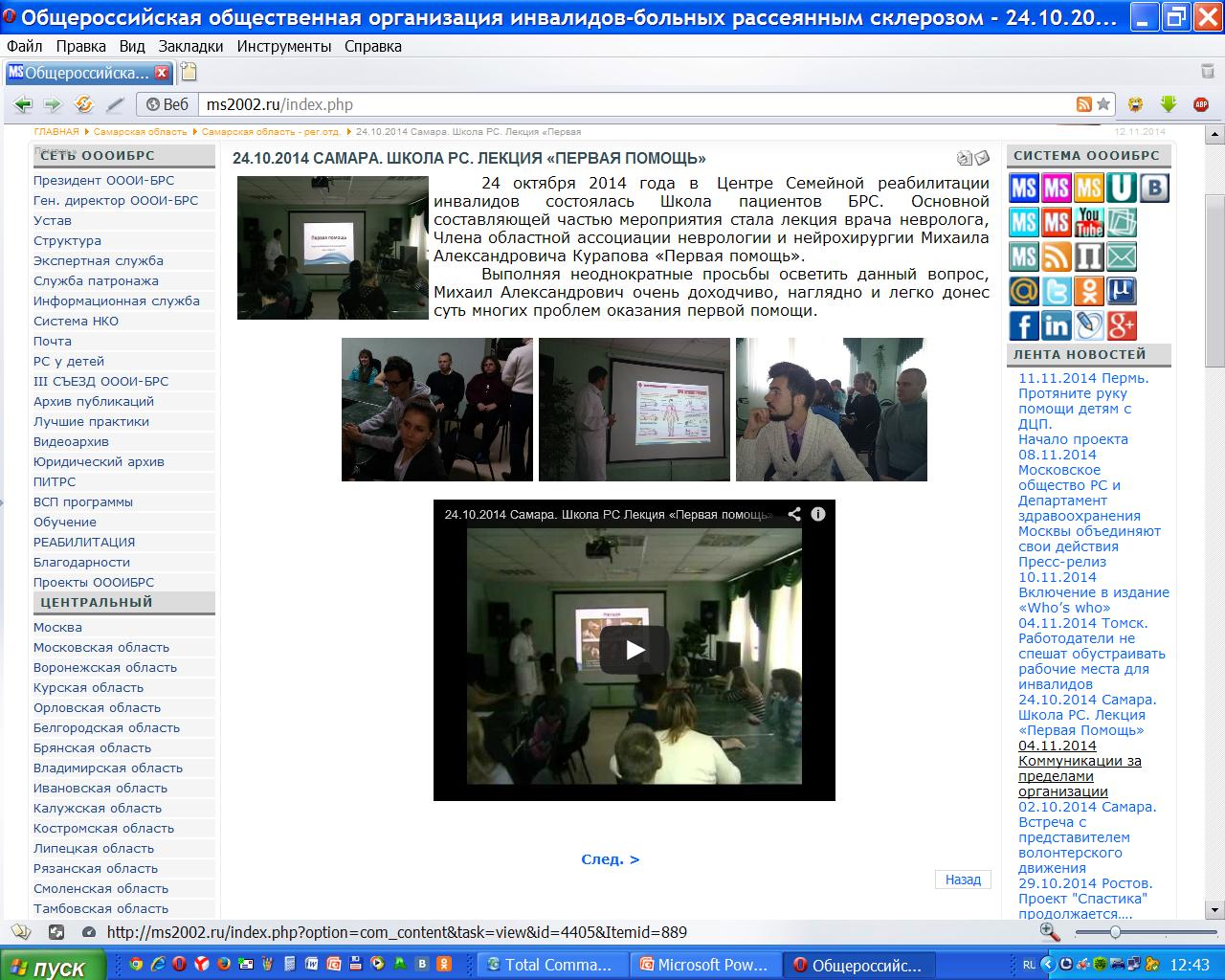 3
10
4
Графическая информация
Фотографии
Заглавное фото (плюс одна)
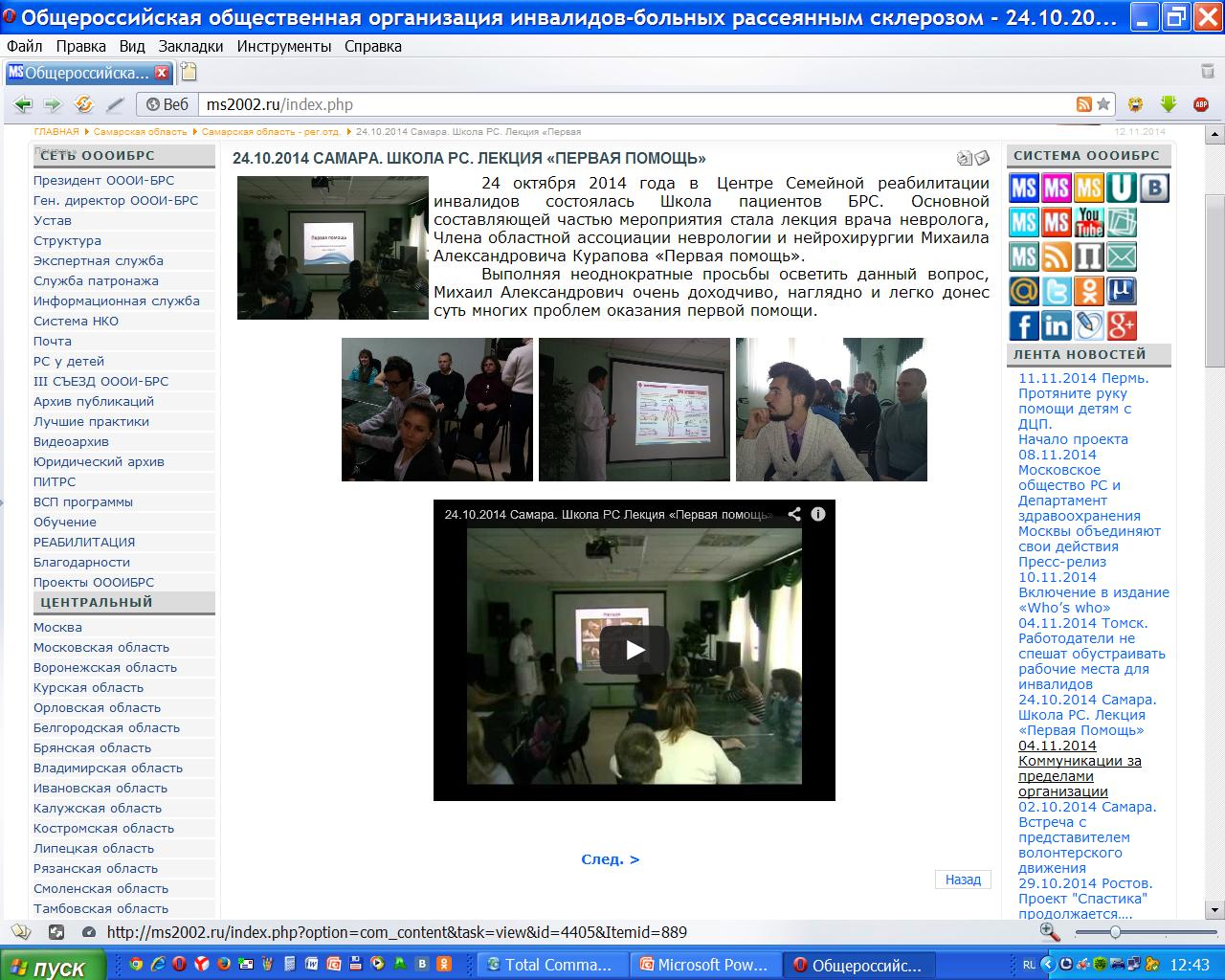 Основные фото, три в ряд (кратно трем)
11
Видео информация, прикрепленное к письму
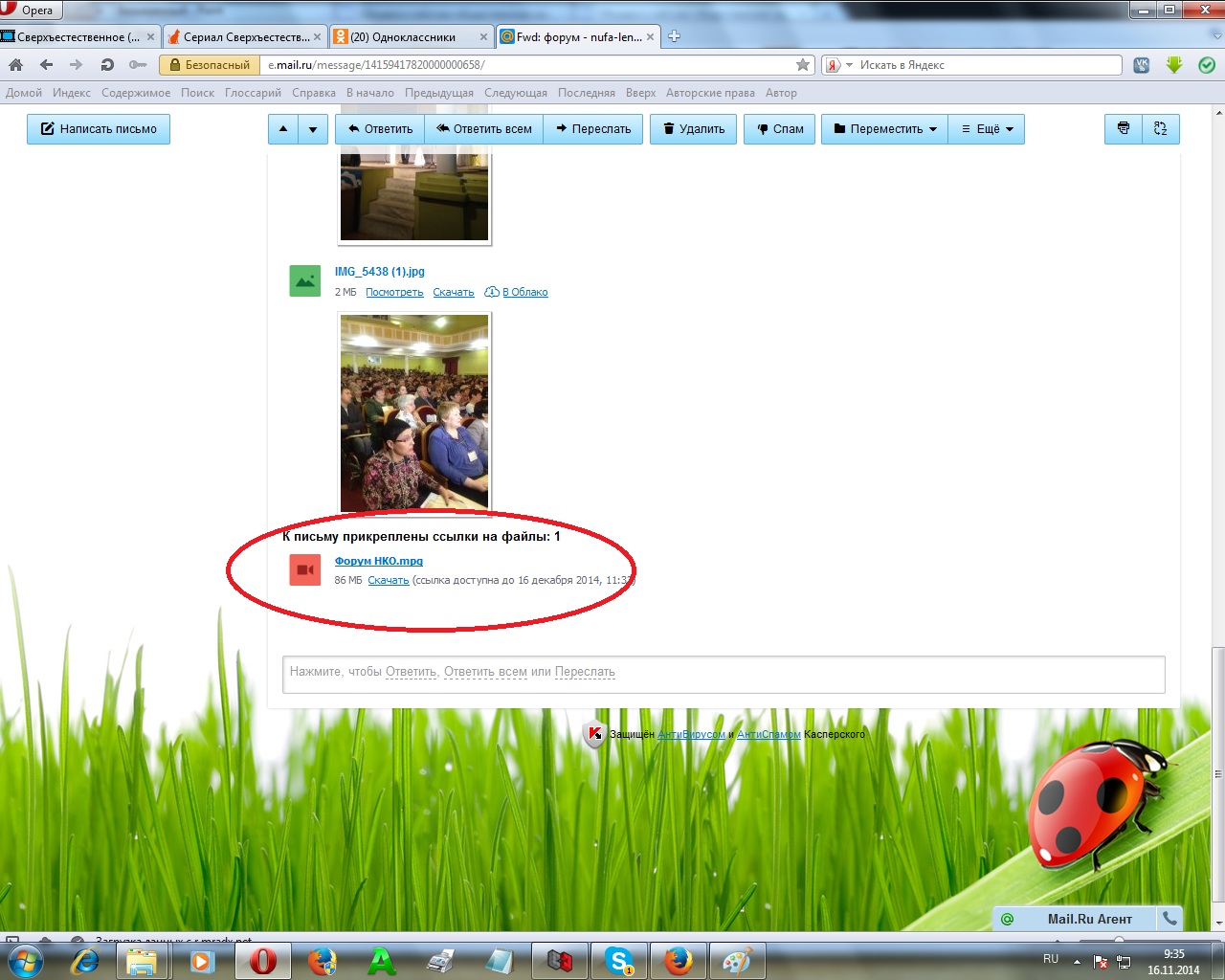 Видео
12
Видео информация, ссылка в письме
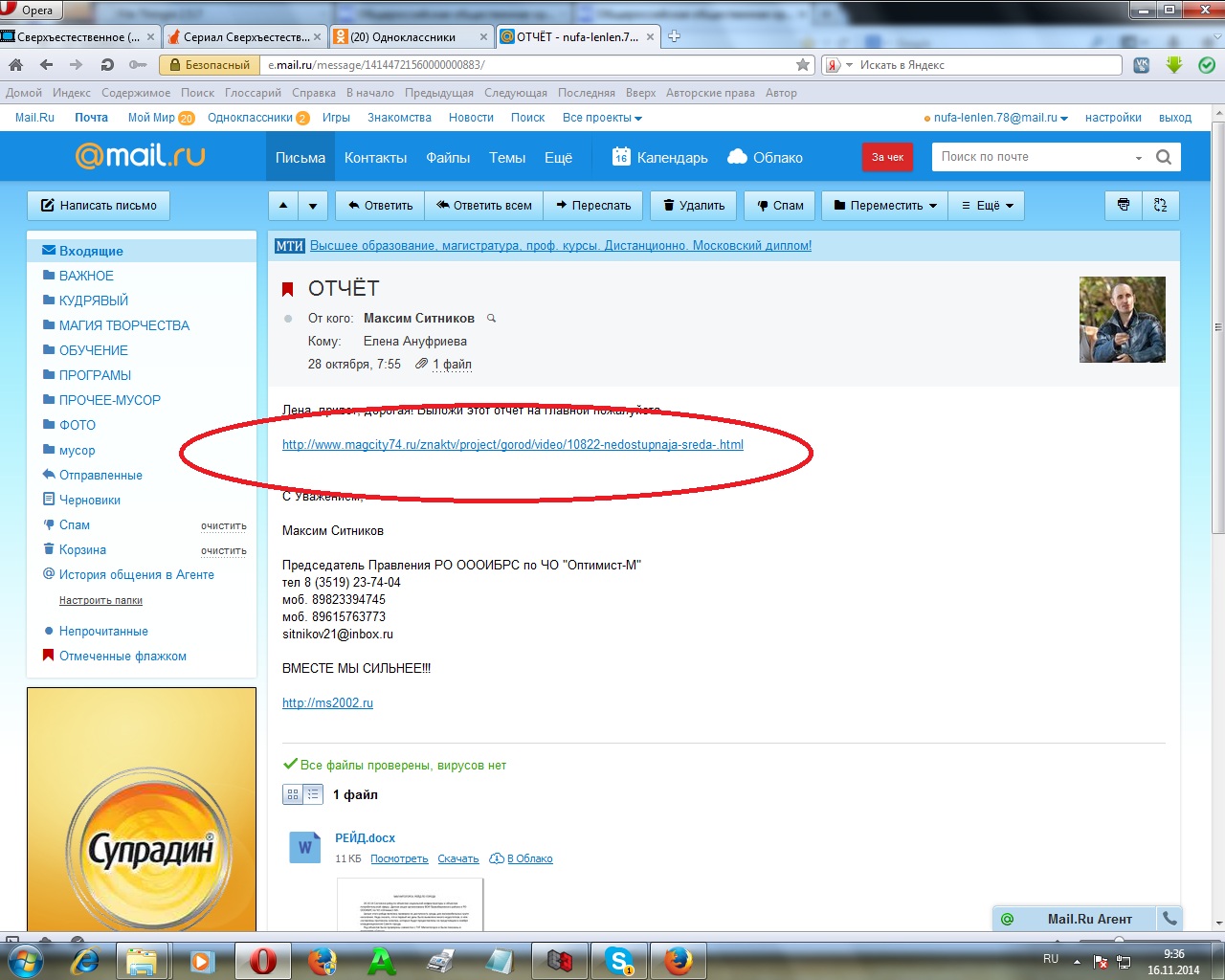 Ссылка на видео
13
Видео будет выкладываться на YouTube
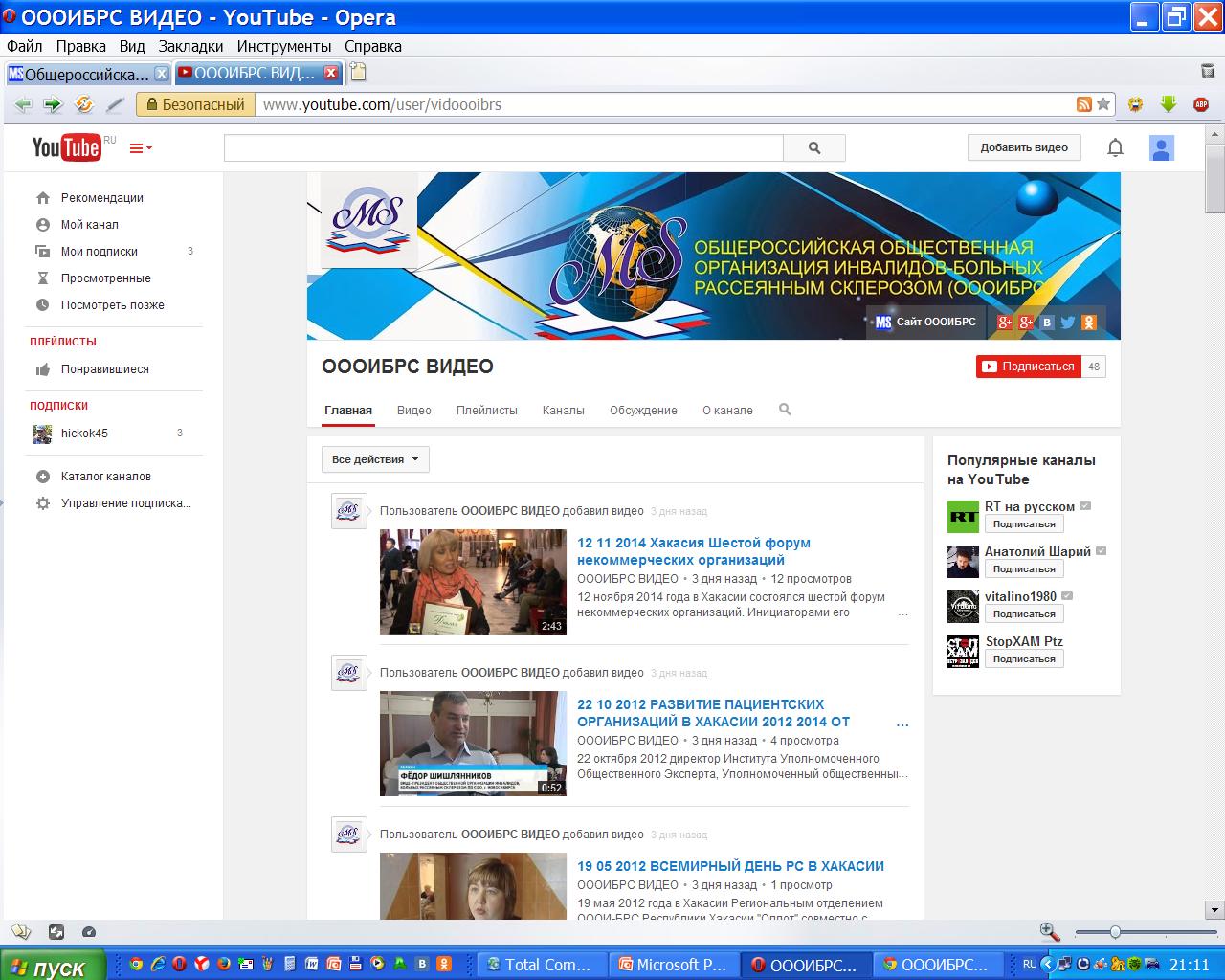 14
Большое количество фотографий или
 видео большого размера лучше предавать
через файлообменник
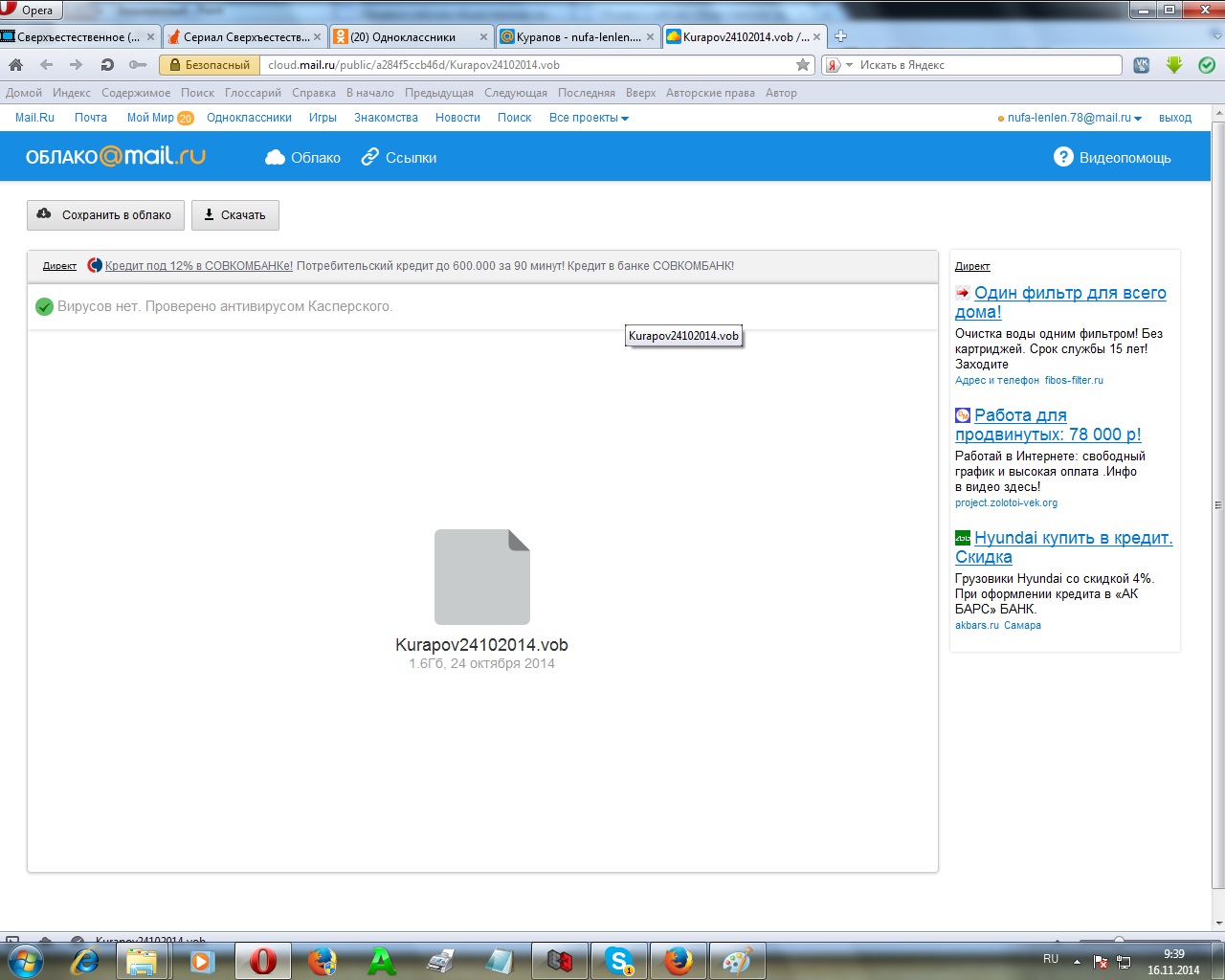 Ссылка на видео
15
Допускается использование документов в формате Adobe Acrobat (*.pdf) в качестве дополнительной информации,                               в основном материале будет размещаться ссылка на них
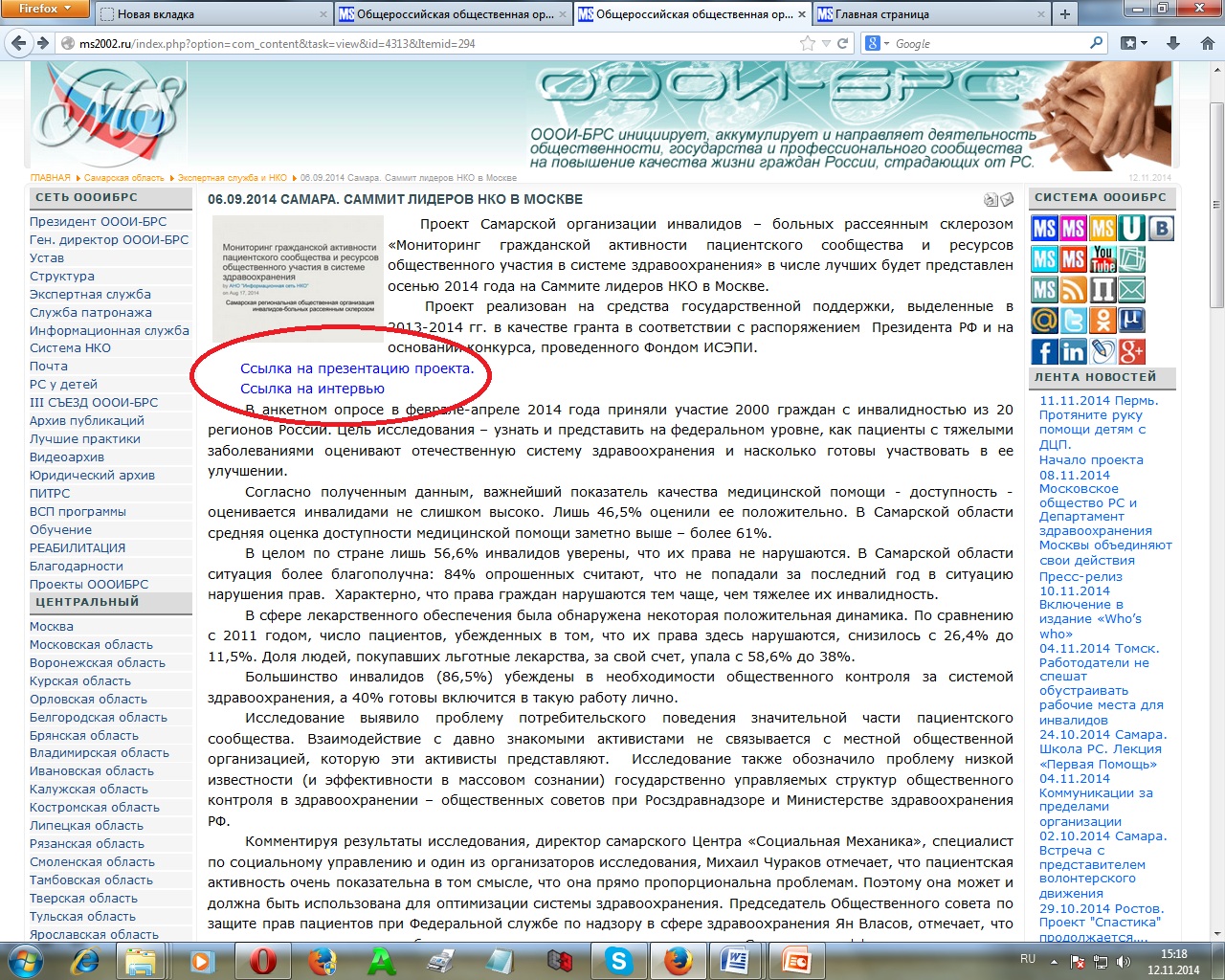 16
Структура материала
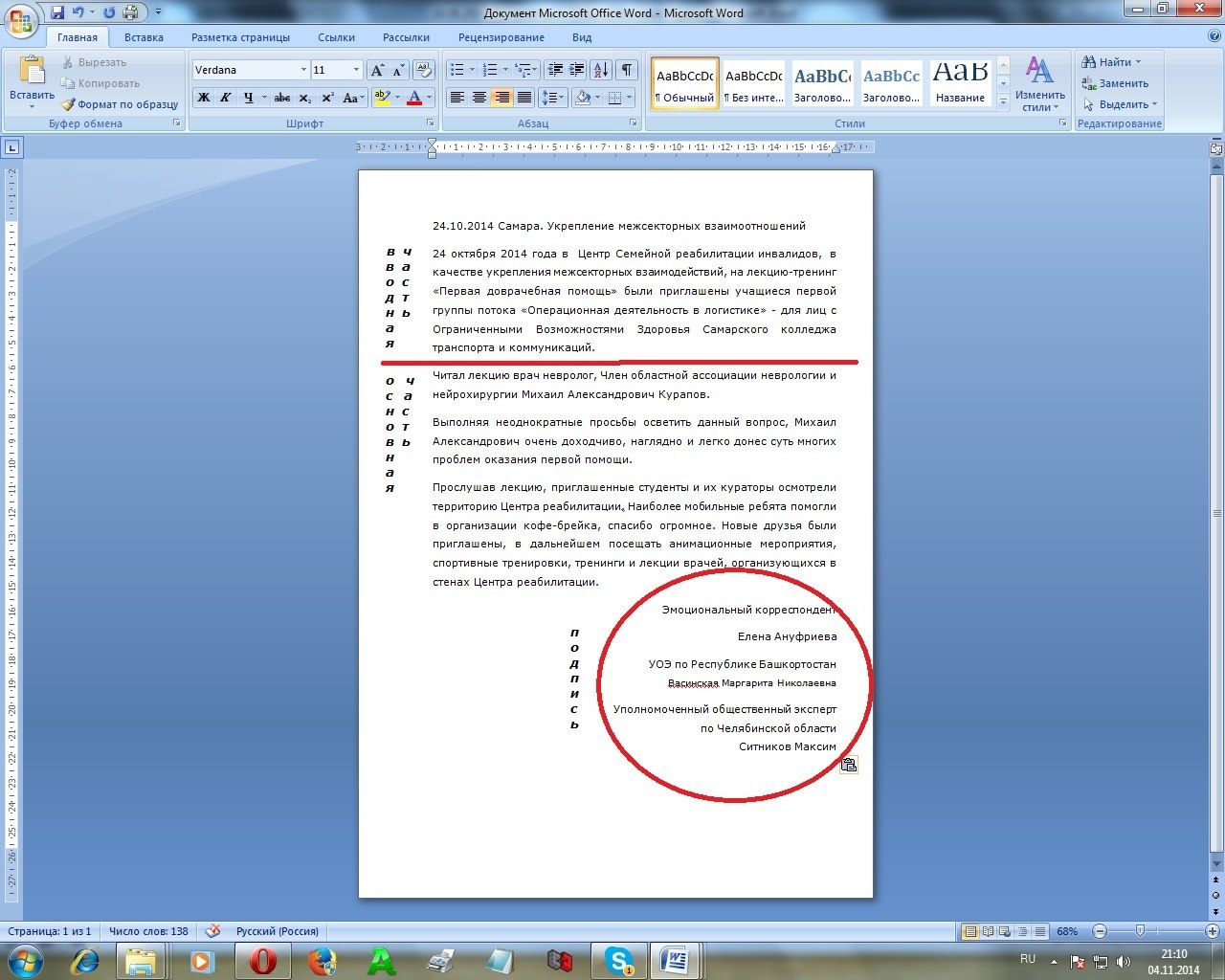 17
Структура материала 
Повествование в материале должно идти от 3-го лица
18
Структура материала (пример)
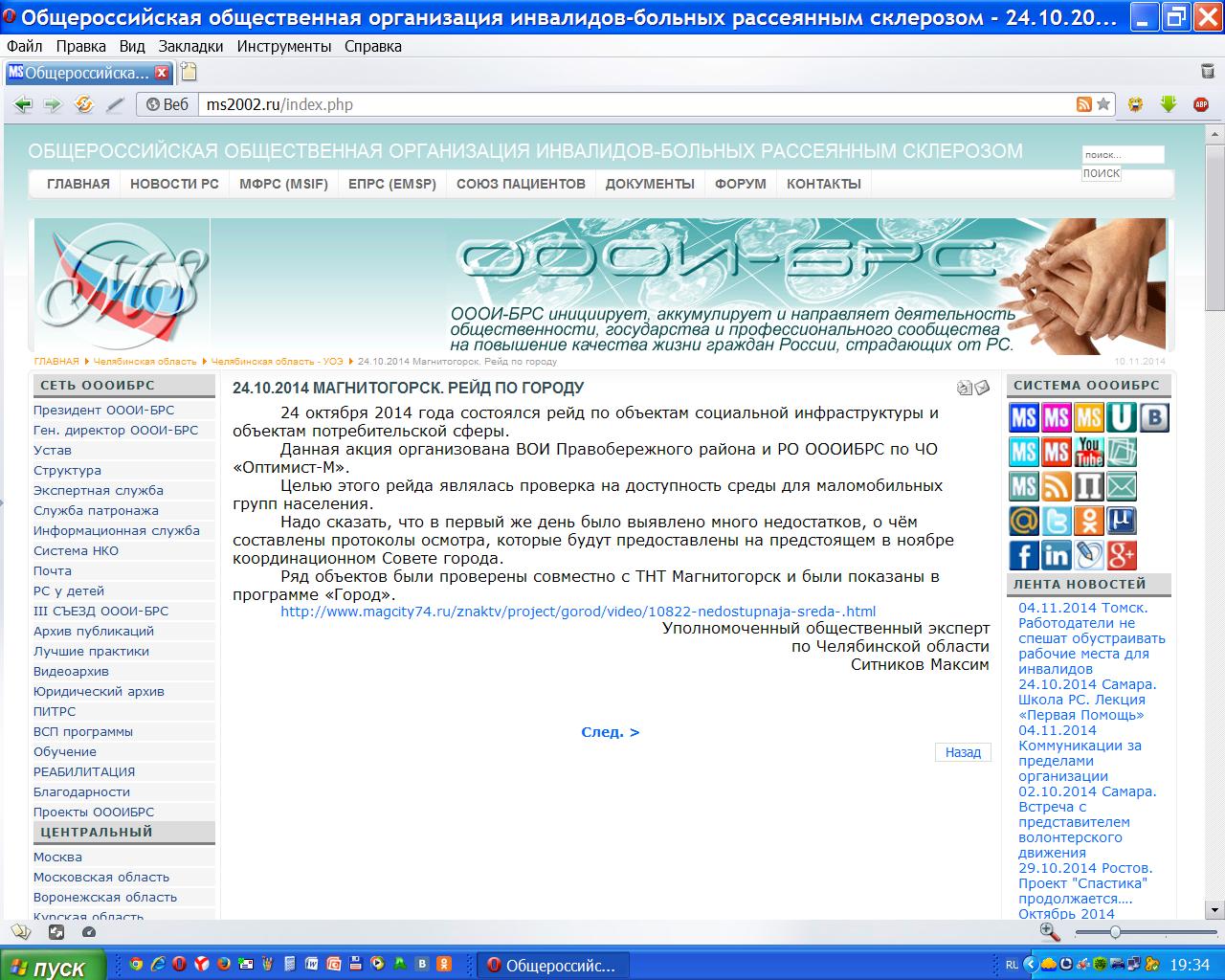 Когда
Что
Кто
Зачем
Основной текст
Подпись
19